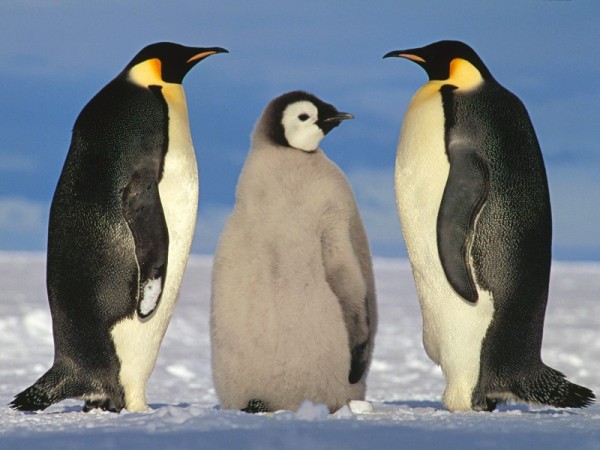 Рослинність і тваринний світ Антарктиди
Ярова Наталія Федорівна,
 вчитель географії  Мельниківського  навчально-виховного  комплексу 
Канівської районної ради Черкаської області
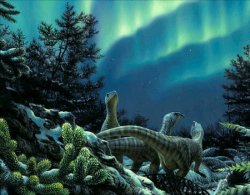 У це важко повірити, але колись Антарктиду вкривав не лід, а високі і пишні ліси. Було це близько ста мільйонів років тому, коли Земля знаходилась в лещатах надзвичайного парникового ефекту. В ті часи крига на обох полюсах розтала, і на звільненій від льоду Антарктиді з'явилися населені динозаврами тропічні ліси.
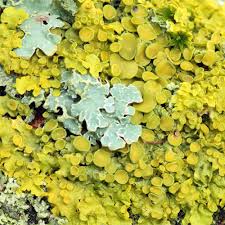 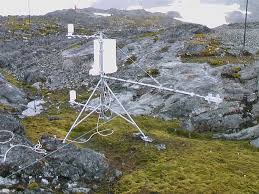 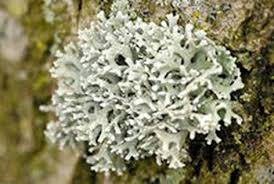 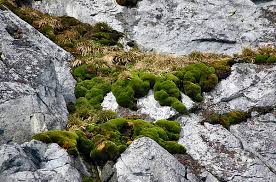 У мезозої  зміна кліматичних умов привела до різкого збідніння і міграції флори на північ. Життя переважно зосереджене в оазисах Антарктиди. На  ділянках кам'янистої поверхні і скелях ростуть мохи та лишайники, а на поверхні снігу та льоду іноді живуть мікроскопічні водорості та бактерії.
До вищих рослин належать деякі види невисоких трав, що зустрічаються тільки на південному краї Антарктичного півострова та на островах Антарктики.
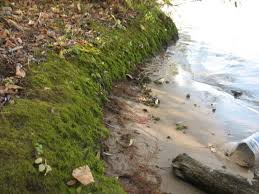 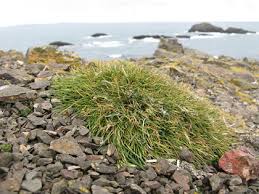 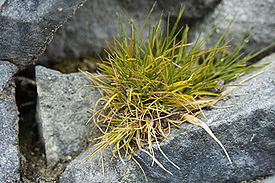 В оазисах Антарктичного півострова зустрічаються до 10 видів низькорослих квіткових рослин, у тому числі: Луговик антарктичний і колобантус Кіто, злак щучка із дрібними непоказними квітками, кергеленска капуста, злак туесок
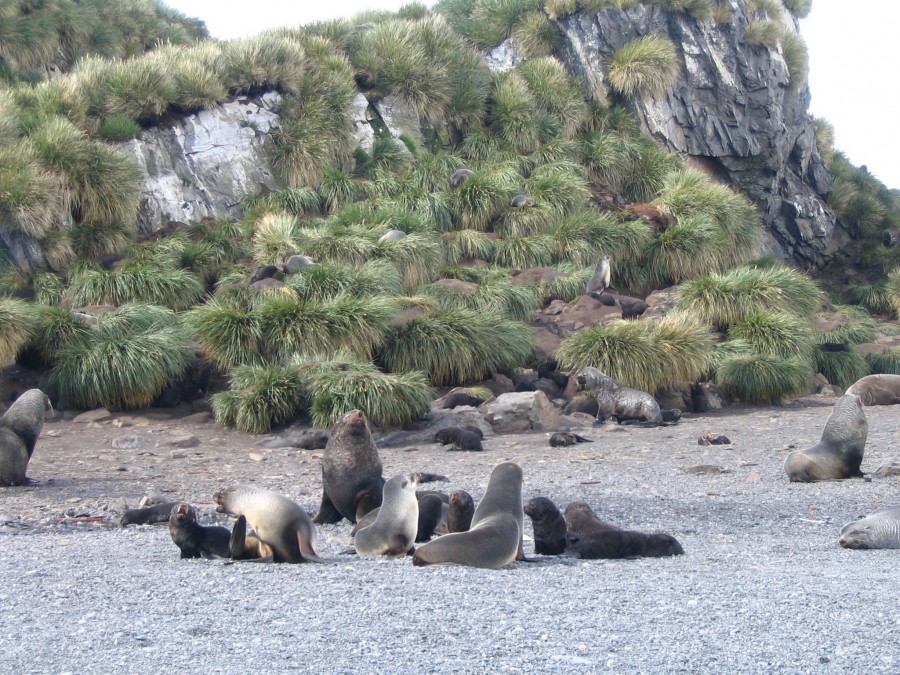 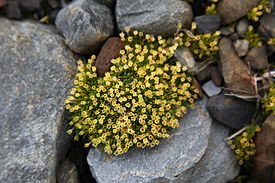 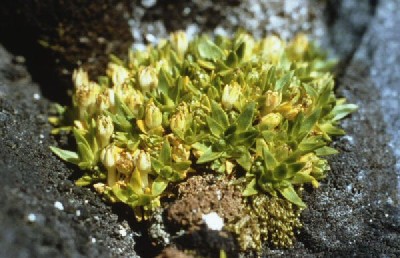 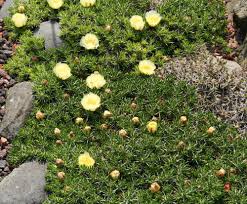 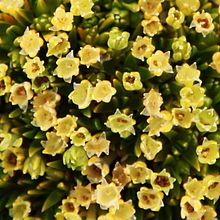 Тваринний світ Антарктиди унікальний і неповторний. Океан буяє планктоном, особливо  багато дрібних ракоподібних (криля), який є кормовою базою для риби, китоподібних, ластоногих, птахів.
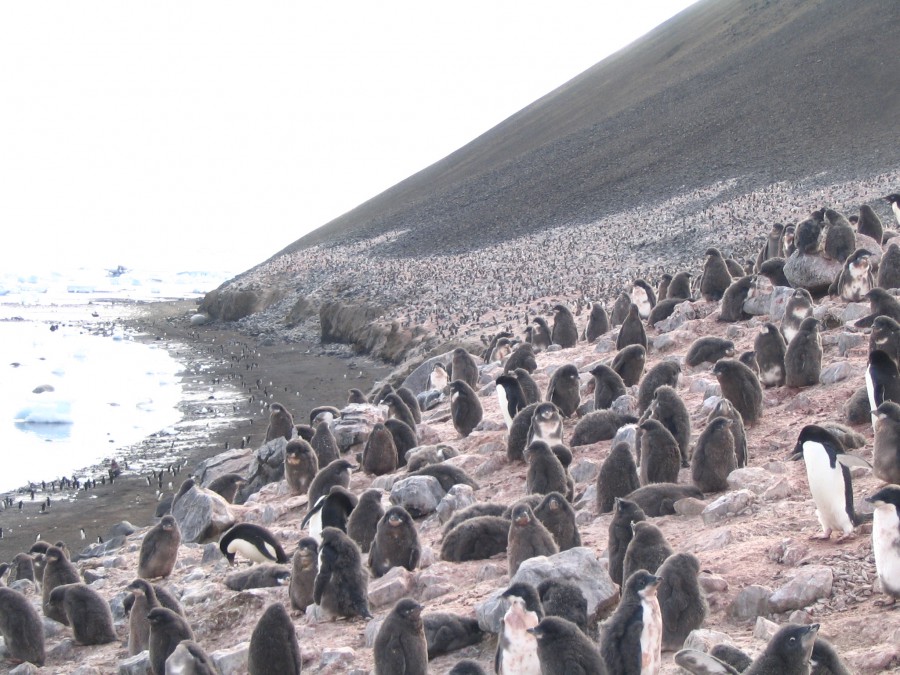 Своєрідним символом Антарктиди є пінгвін. В Антарктиці живе 17 видів пінгвінів. Найпоширеніший вид узбереж Антарктиди і пакових льодів — невеликий пінгвін Адели. Самий великий — імператорський пінгвін, маса його до 50 кг і ростом до 120 см. Цей великий птах виводить своїх пташенят у найсуворішу пору антарктичної зими.
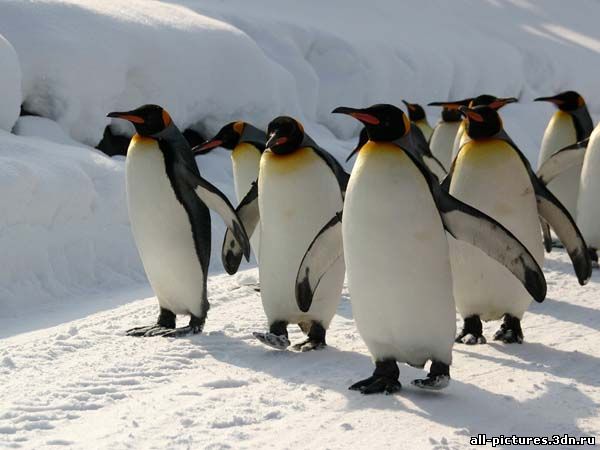 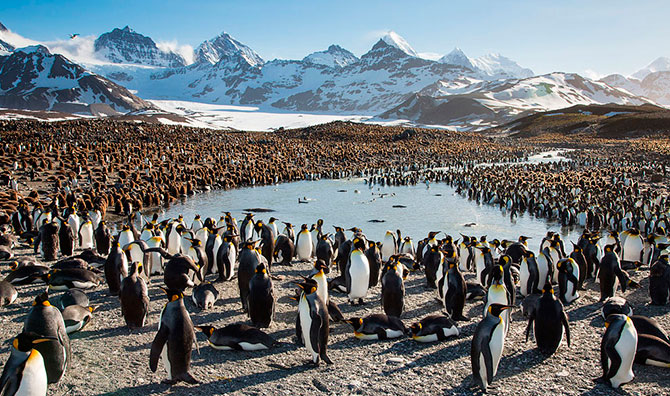 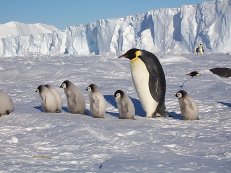 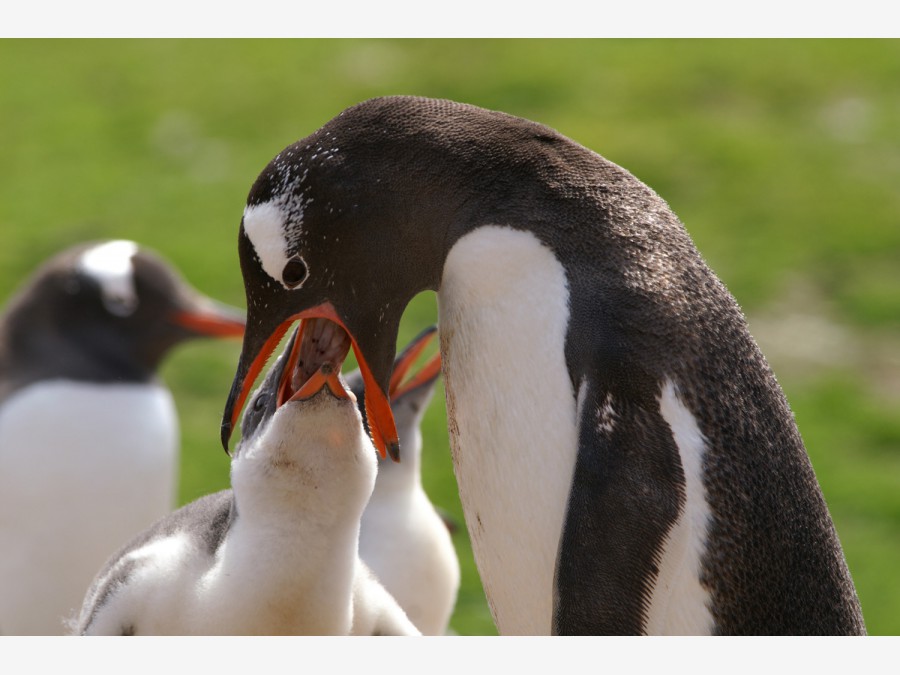 В січні у пінгвінів народжуються пташенята
У літню пору в Антарктику прилітають буревісники, чайки, баклани, поморники . Самі великі з птахи-альбатроси, розмах їхніх крил досягає 3,5 м. Деякі буревісники залітають у глиб материка далі всіх птахів .
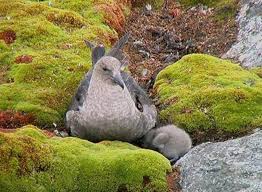 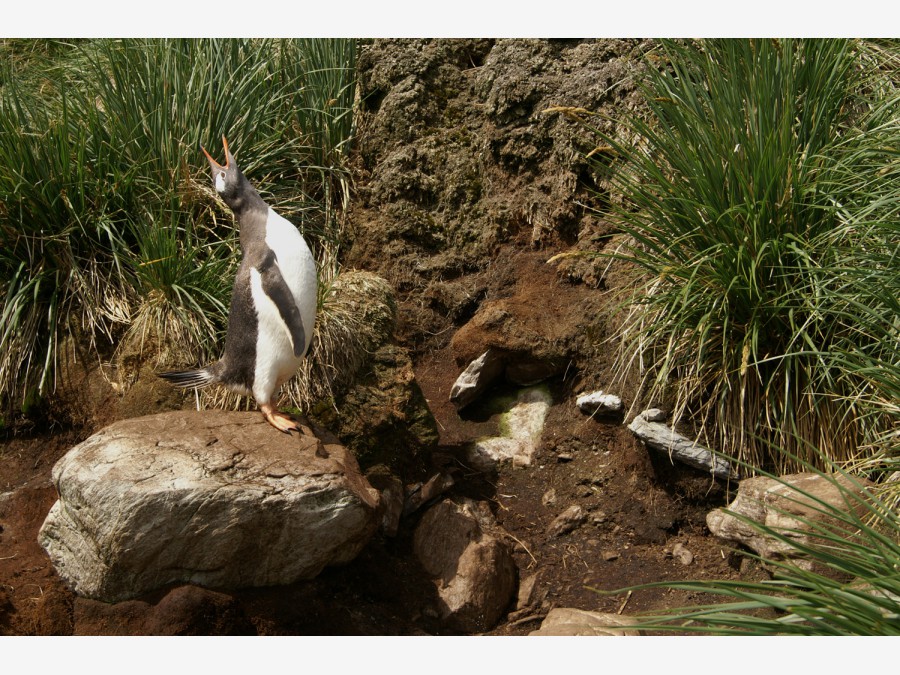 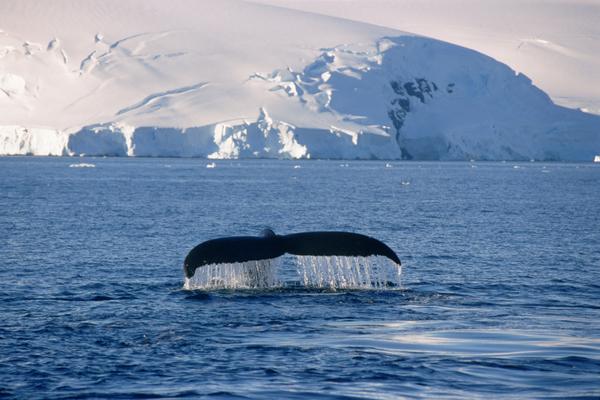 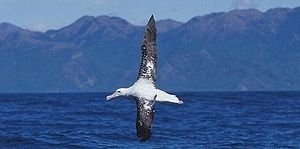 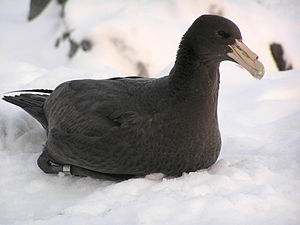 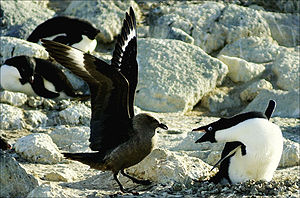 На айсберги, крижані береги материка виходять тюлені, морські леопарди, морські слони.У прибережних водах можна побачити тюленів:  крабоїд, тюлень Ведделла, смугастий тюлень, тюлень Росса
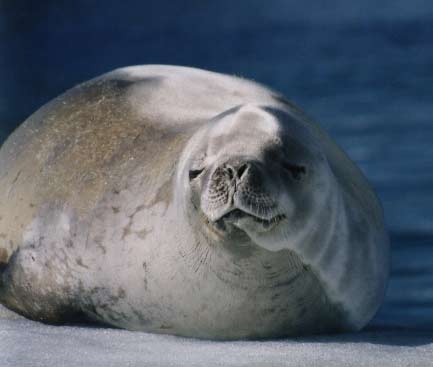 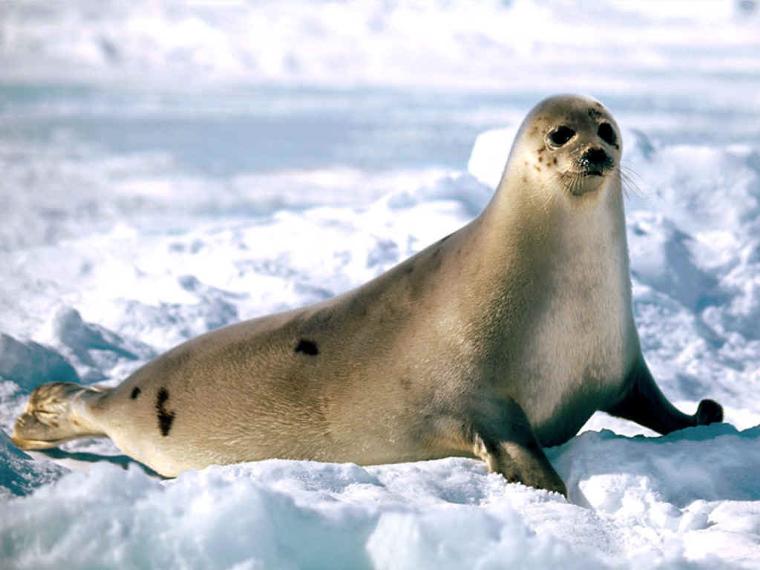 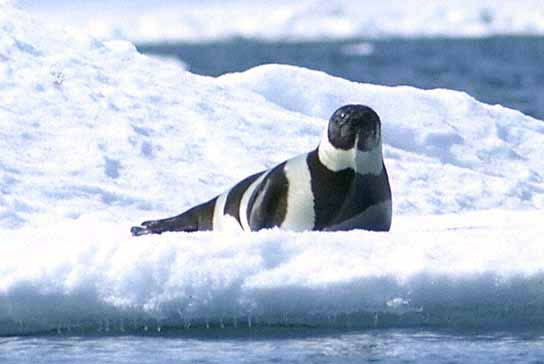 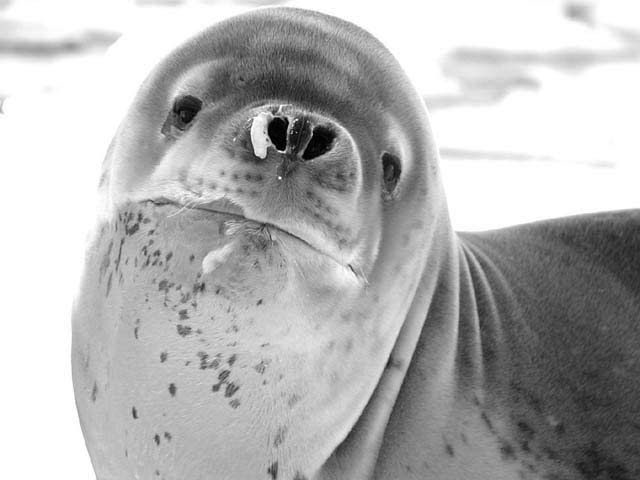 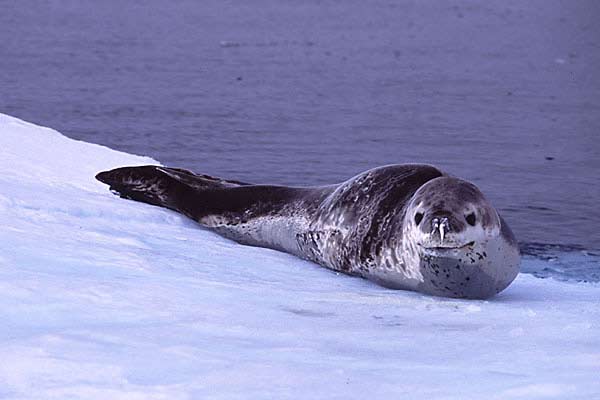 Морський леопард тримається біля островів і полює на пінгвінів Аделі
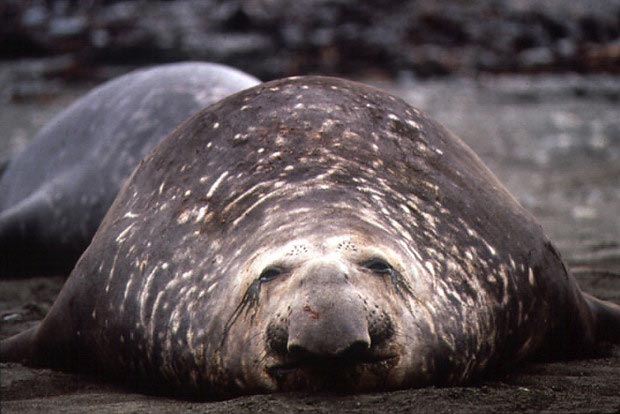 Найбільший з тюленів — морський слон —  сильно винищений, але, все ж, його можна бачити іноді на узбережжях субантарктичних островів.
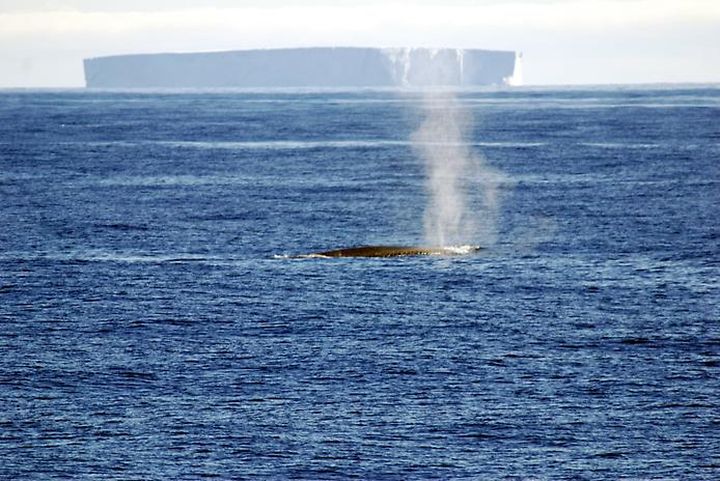 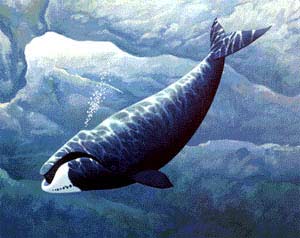 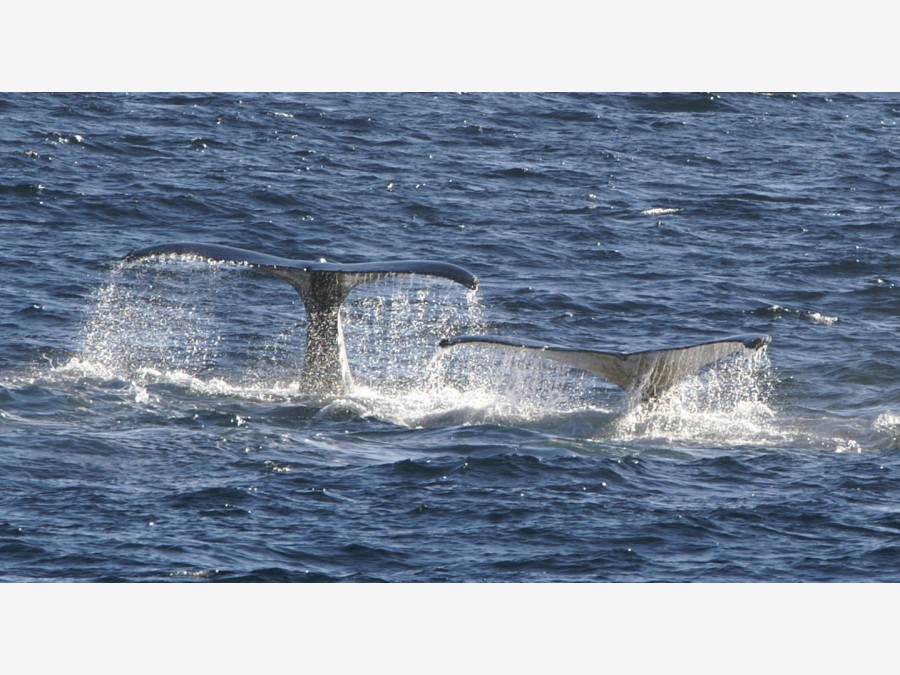 Багато видів китів мігрують в літню пору у ці широти, щоб поповнити свої запаси на багатих плантаціях крилю. В антарктичних водах водяться найбільші з існуючих у даний час ссавців — китоподібні,  З вусатих виділяються сині кити, горбачі і дійсні кити. Найбільший — синій кит.
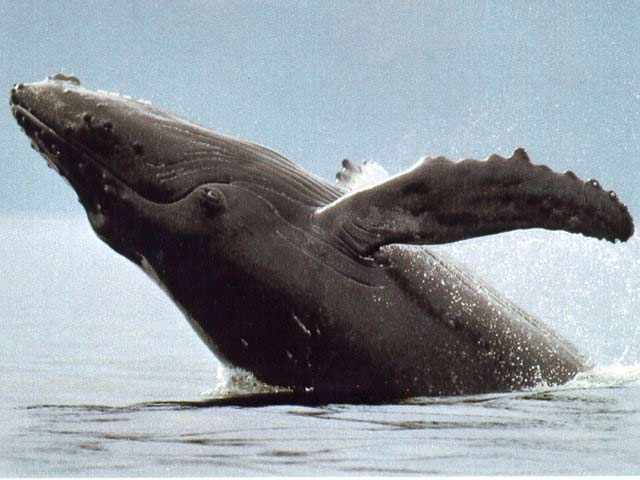 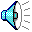 Горбатий кит
[Speaker Notes: усатые киты]
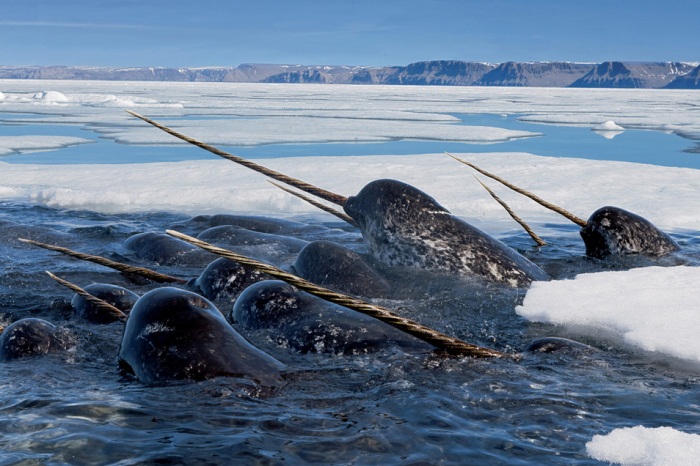 Нарвал  належить до ряду вусатих китів. Як тільки скресає припай, ці кити по тріщинах і ополонках припливають до берега , біля якого і проводять літо.
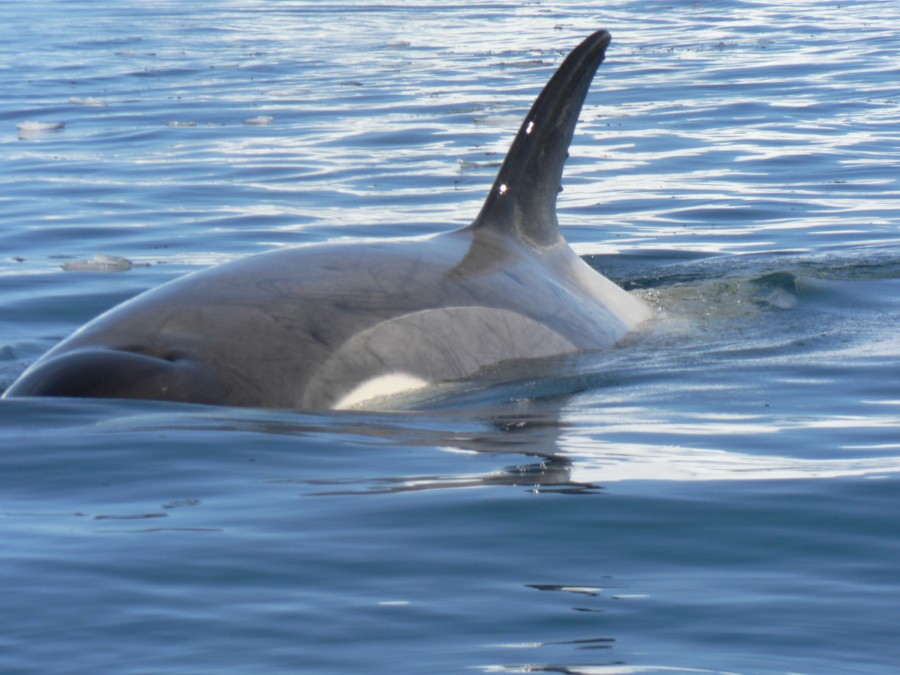 До зубатих китів Антарктики відносяться кашалоти, 
бутылконосы і косатки. Останні являють собою найнебезпечніших 
хижаків, «захищених» великим гострим спинним плавцем — 
косачем, що може нанести серйозне поранення навіть китові.
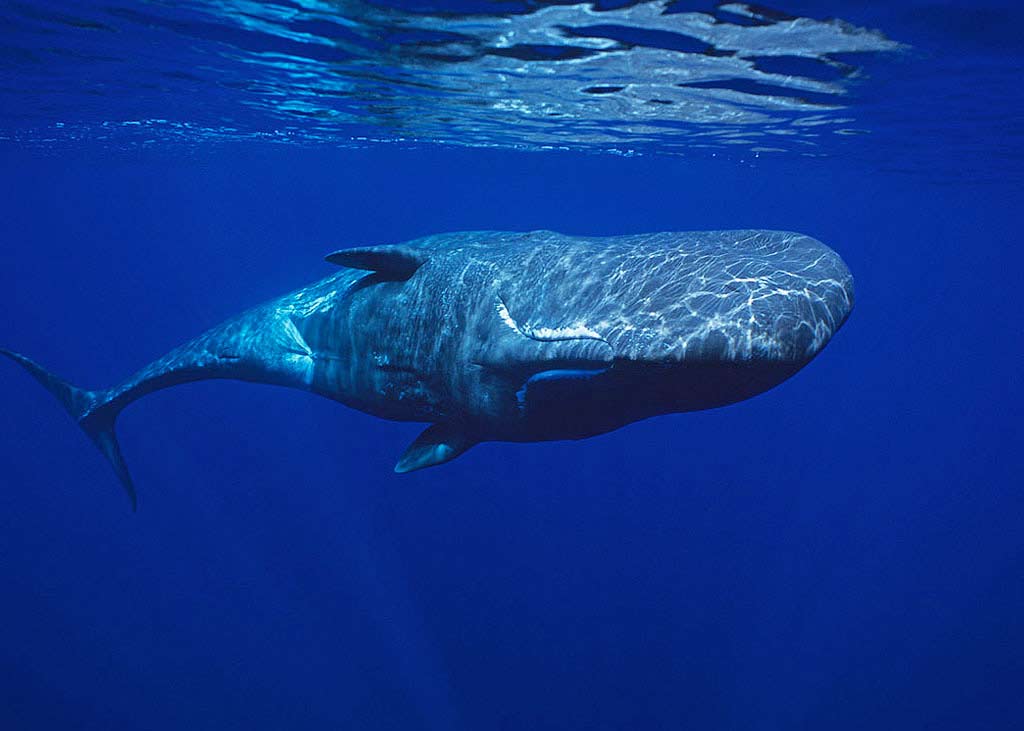 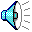 Кашалот
За минулі десятиріччя через надмірний промисел кількість 
морських ссавців у прибережних водах материка значно скоротилася. 
З 1967 року вони перебувають під охороною.
[Speaker Notes: китообразные]
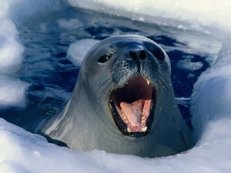 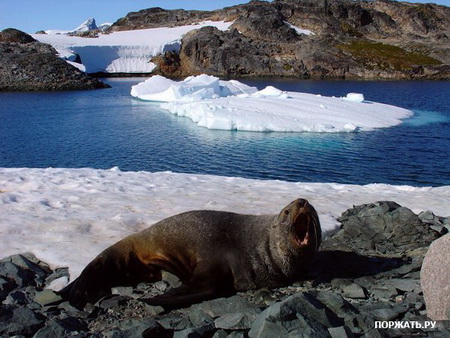 Життя майже всіх видів тварин і птахів Антарктиди пов’язана з океаном – з антарктичними водними басейнами і частково з прибережною смугою материка.  Дрейфуючі крижані поля приносять сюди сотні мешканців.
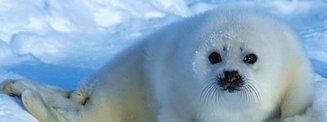 Прісноводні озера материкових прибережних оазисів і «сухих долин» в глибині материка- населені синьо-зеленими водоростями, круглими хробаками, веслоногими рачками (циклопами) і дафніями.
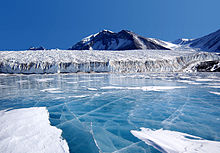 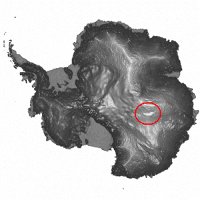 Наземних ссавців  немає, але зустрічаються кліщі, більшість яких паразитує на тілі тварин, нижчі ракоподібні, безкрилі комахи.                                         Відсутність крил пояснюється тим, що  постійні сильні вітри заважаютьпідніматися в повітря.        На островах  знайдено кілька видів жуків, павуків, прісноводних молюсків, один вид нелітаючого метелика. Прісноводні риби відсутні.
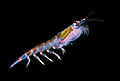 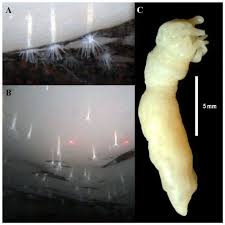 Антарктичні води — район промислу китоподібних, ластоногих, морських безхребетних тварин, риби. Однак морські багатства Антарктики виснажені, і зараз багато видів тварин перебувають під охороною. Полювання і промисел морських тварин обмежені.
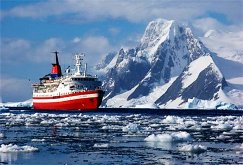 Глобальні екологічні проблеми людства вже торкаються Антарктиди.         В 1994 вчені виявили швидке збільшення кількості рослин в Антарктиці,  що  є  підтвердженням  гіпотези  про  глобальне потепління клімату на планеті. Людина насмітила і тут.
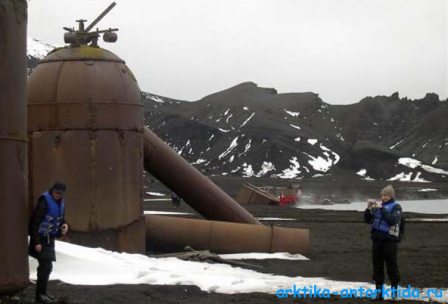 Дайте відповіді на питання
1. Чим пояснюється бідність та своєрідність рослинності та тваринного світу Антарктиди?
2. Порівняйте природні зони тропічних пустель Африки та антарктичних пустель. 

3. Що називають оазисами у пустелях тропічного поясу, а що у антарктичних пустелях?        4. Доповніть речення: 
Життя на материку є дуже бідним. На узбережжях характерними представниками тваринного світу є _______   _______    ______ , у прибережних водах живуть: _______  _______  _______  ______  ______ _____.  5. Унікальність природних умов та органічного світу Антарктиди пояснюється: _______ ______ _______  _______  ________  _______.
Список використаних джерел:Література:
1. Бойко В.М. , Міхелі С.В. Географія материків і океанів.  Підруч. для 7 кл. загальноосвіт. навч.закладів К.: Зодіак-ЕКО, 2007. – 287 с. 

2. Довгань Г.Д. Географія материків і океанів.7 клас. Розробки уроків.-Харків :Ранок, 2007. – 368 с.
3. Н.В. Максименко. Готові картки-завдання для поточного оцінювання. 7 клас. Харків: Основа, 2007 .


Інтернет-ресурси:
www.geograf.com.ua,
osvitanet.com.ua, 
geoswit.ukoz.ru,   
wikipedia.org,   
wokrugsveta.ru